Theology Proper
“Words About God”
By Stephen Curto
For Homegroup
January 29, 2017
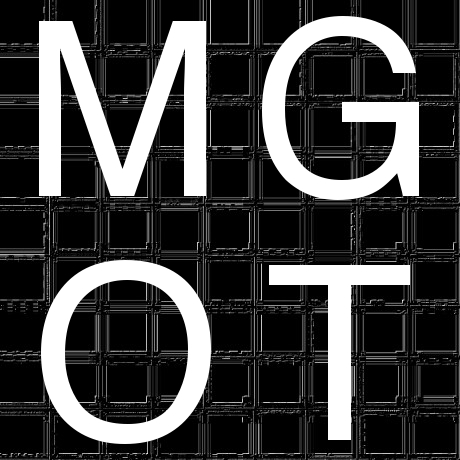 Outline
Attributes of God
Triunity of God
Attributes of God
What is God like?
Attributes of God
Definitions of God(?):
“Spirit, infinite, eternal, unchangeable, in His being, power, holiness, justice, goodness, and truth.” – Westminster Shorter Catechism
“God is the sum total of his infinite perfections.” – Dr. Paul Shockley
Attributes of God
Definitions of God(?):
“He is ens perfectissimum… the word ens designates Him as a being, not an idea, but as that which has real, objective existence; and absolute perfection distinguishes Him from all other beings.” - Charles Hodge
Attributes of God
Defining God:
Ultimately fruitless
sub-ultimately helpful
defining by description is best
Attributes of God
Communicable Attributes
Attributes which God shares

In-communicable Attributes
Attributes which God does not share
Attributes of God
In-Communicable Attributes
Aseity (Self-existence)
Infinity/Eternity
Immutability
The Three Omnis
Sovereignty/Autonomy
Attributes of God – In-communicable
Aseity (Self-existence)
“From Self” (lat.)
God is the un-caused causer.
Name: Yahweh “I am” יהוה
Genesis 1:1
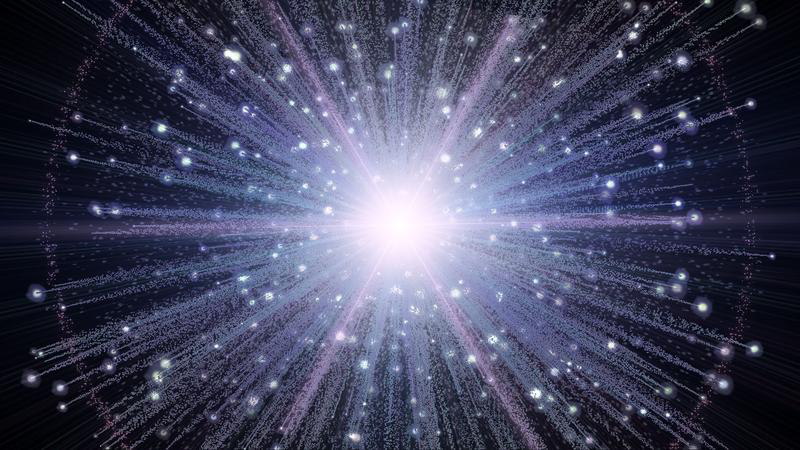 Attributes of God – In-communicable
Infinity/Eternity
God is not limited by anything but Himself (including time).
Name: El Olam “God Everlasting” אל עולמ
1 Kings 8:27
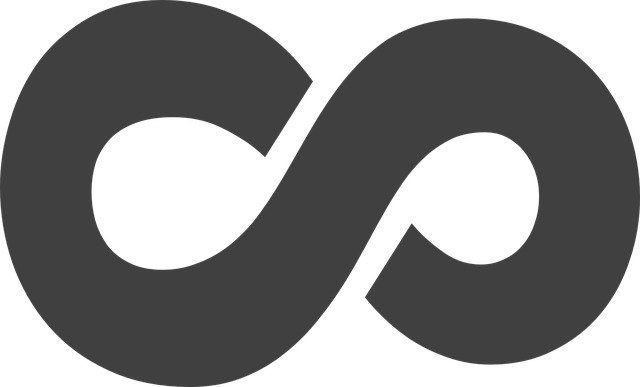 Attributes of God – In-communicable
Immutability
God doesn’t change.
Name: Yahweh “I am” יהוה
Malachi 3:6
Can God change his mind? 
(Gen 6:6; Jonah 3:10)
Anthropomorphisms
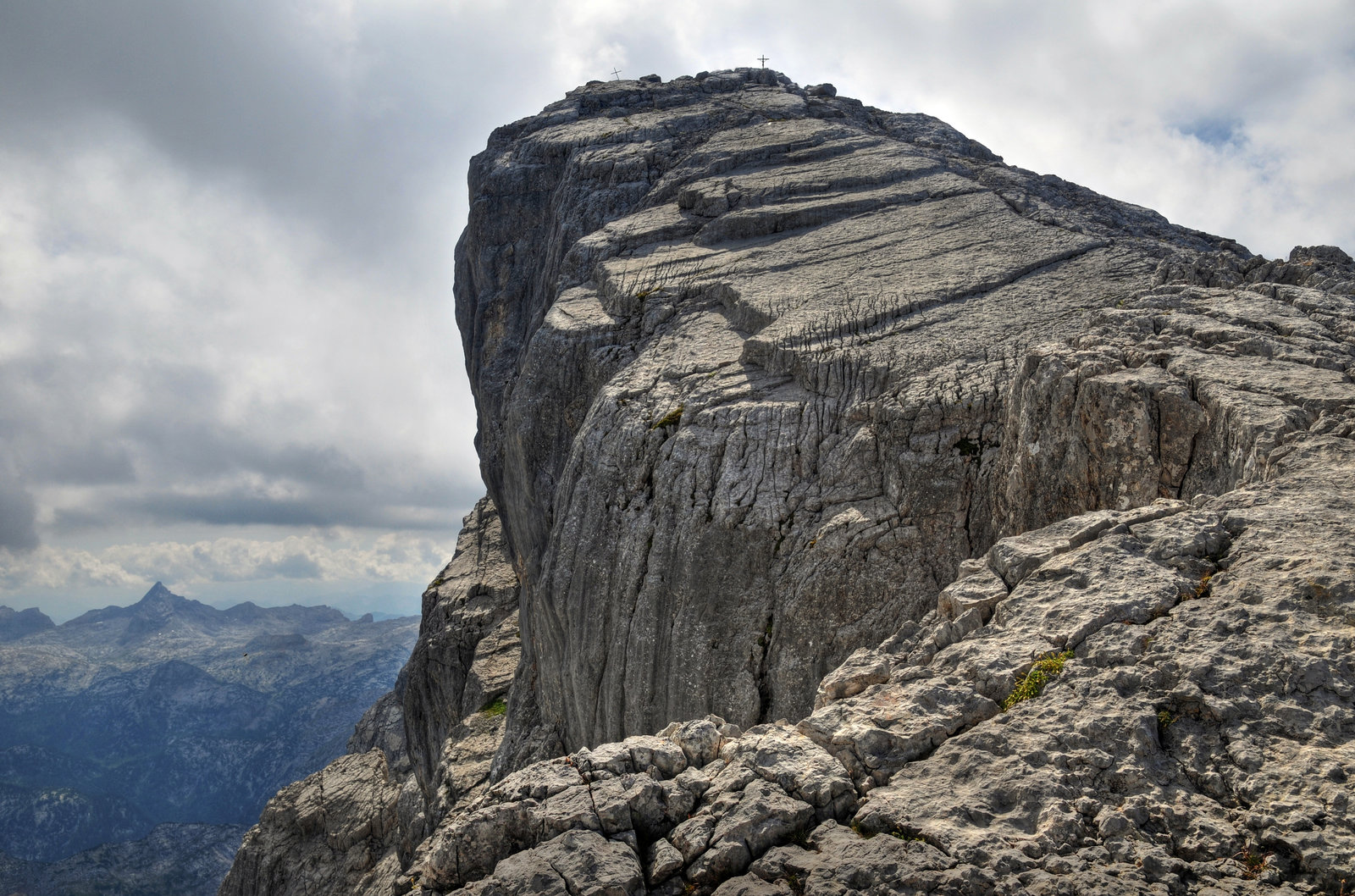 Attributes of God – In-communicable
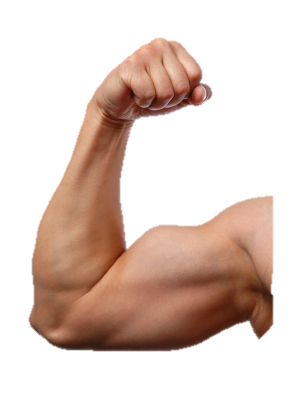 The Three Omnis
Omnipotence
God is all powerful.
Name: El Shaddai “God Almighty” אל שדי
Genesis 17:1
Omniscience
Omnipresence (?)
Attributes of God – In-communicable
The Three Omnis
Omnipotence
Omniscience
God knows everything.
Name: El Roi “God who sees” אל ראי
Psalm 139:16
Omnipresence (?)
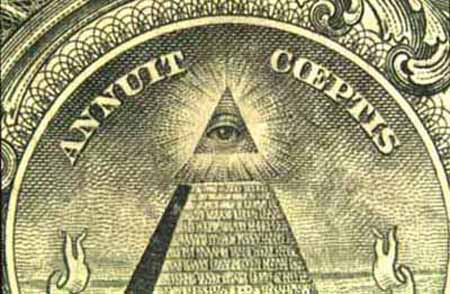 Attributes of God – In-communicable
The Three Omnis
Omnipotence
Omniscience
Omnipresence (?)
God is not excluded from anywhere in his creation.
Name: none
Psalm 139:7-11
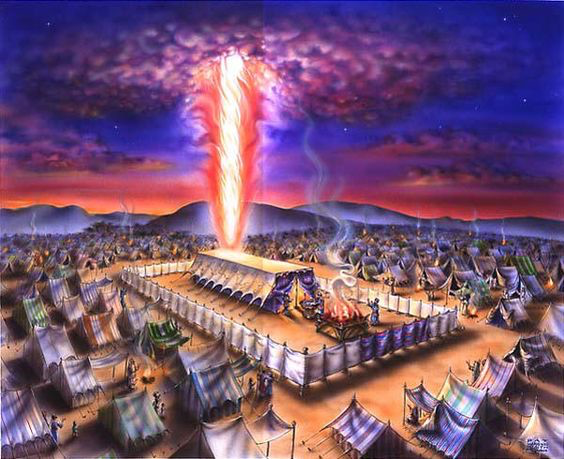 Attributes of God – In-communicable
Sovereignty/Autonomy
God is in control.
Name: Adonia “Lord/Master” אדני
Psalm 135:5-6
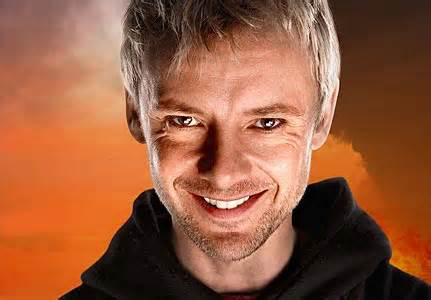 Attributes of God – In-communicable
Non-exhaustive list
other possible In-communicable attributes
Simplicity
Spirituality
Perfection
Unity
Attributes of God
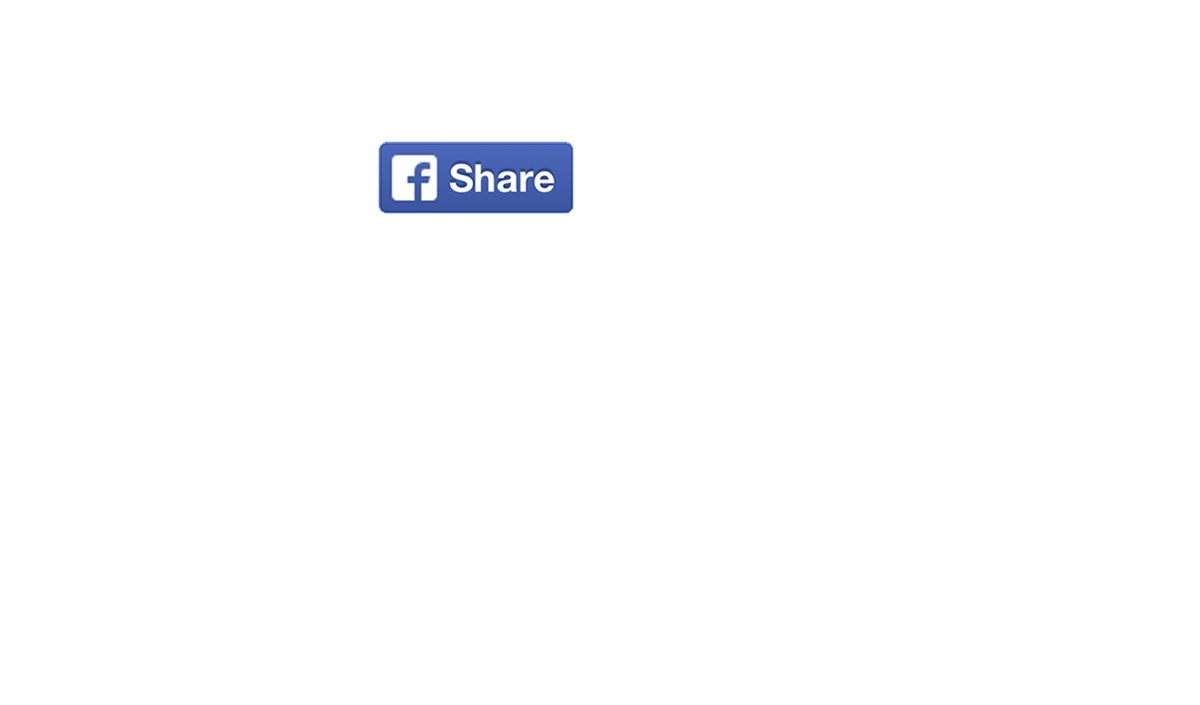 Communicable Attributes
Attributes which God shares
Primarily shared with humans
Primarily shared through “Imago Dei”
All seen lessened/imperfect in humans
Attributes of God
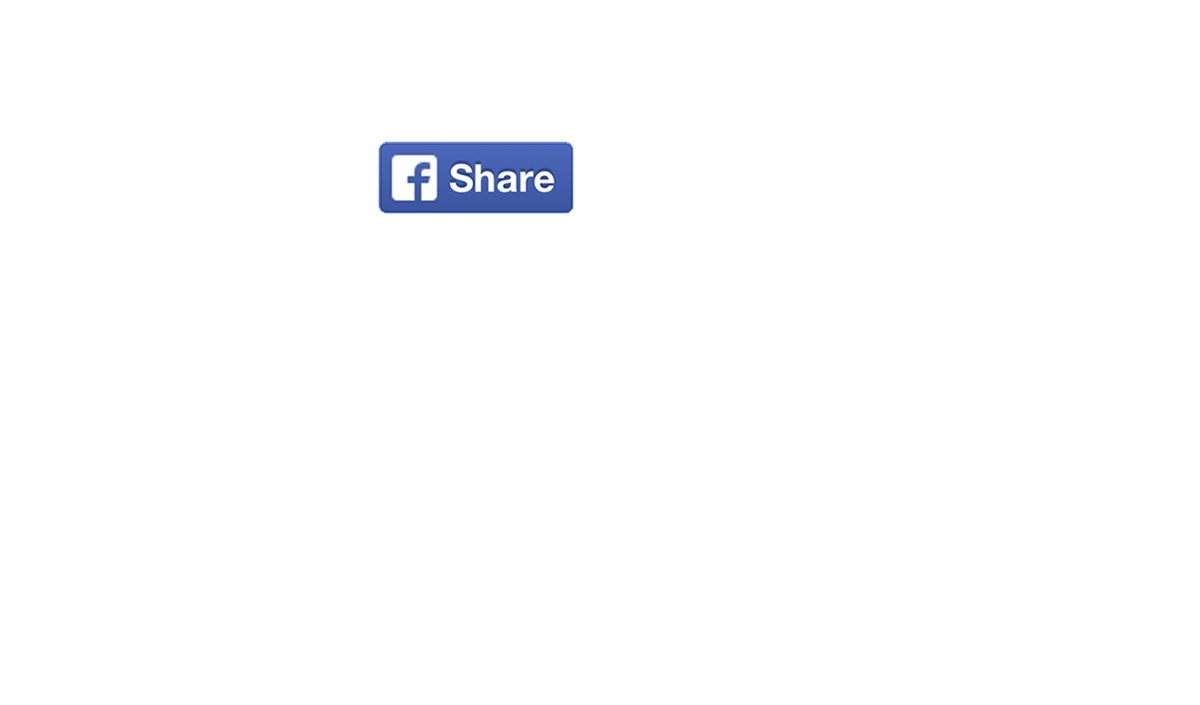 Communicable Attributes
Justice
Goodness/Holiness
Love 
Grace
Attributes of God - Communicable
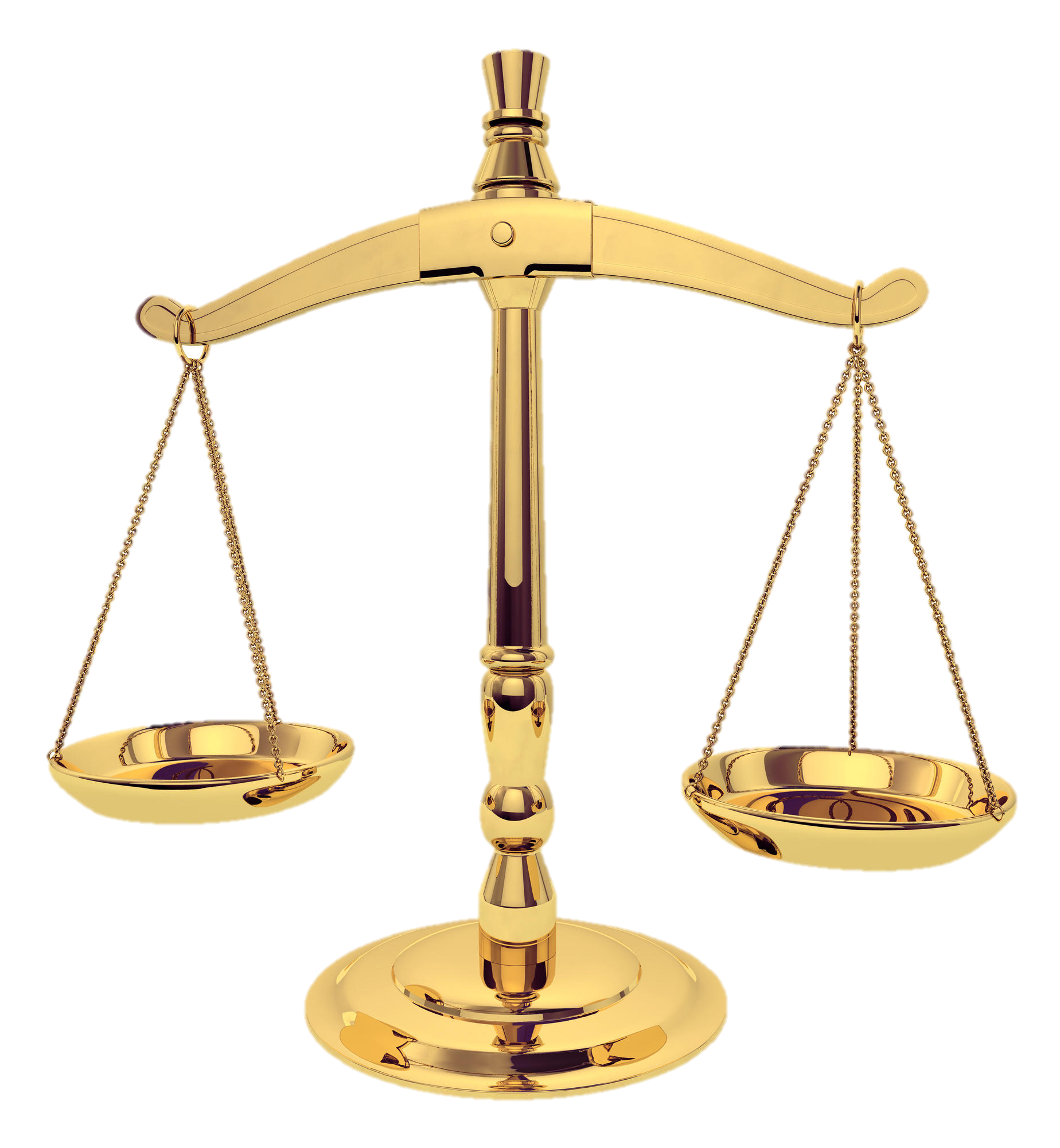 Justice
God always does what is right.
“justify”
Name: Yahweh Tsidkenu “The Lord is our Righteousness” יהוה צדקנו
1 John 1:9
“At no point is divine justice more observable than in the plan of redemption.” – Chafer, 1:203
Attributes of God - Communicable
Goodness/Holiness
God always does what is good. 
Name: Yahweh Shalom “GOD is Peace” יהוה שלום
Leviticus 19:1-2;   Romans 8:28
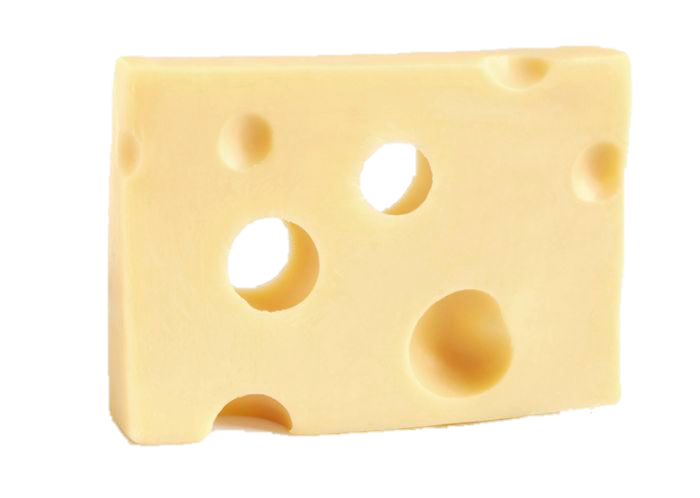 Attributes of God - Communicable
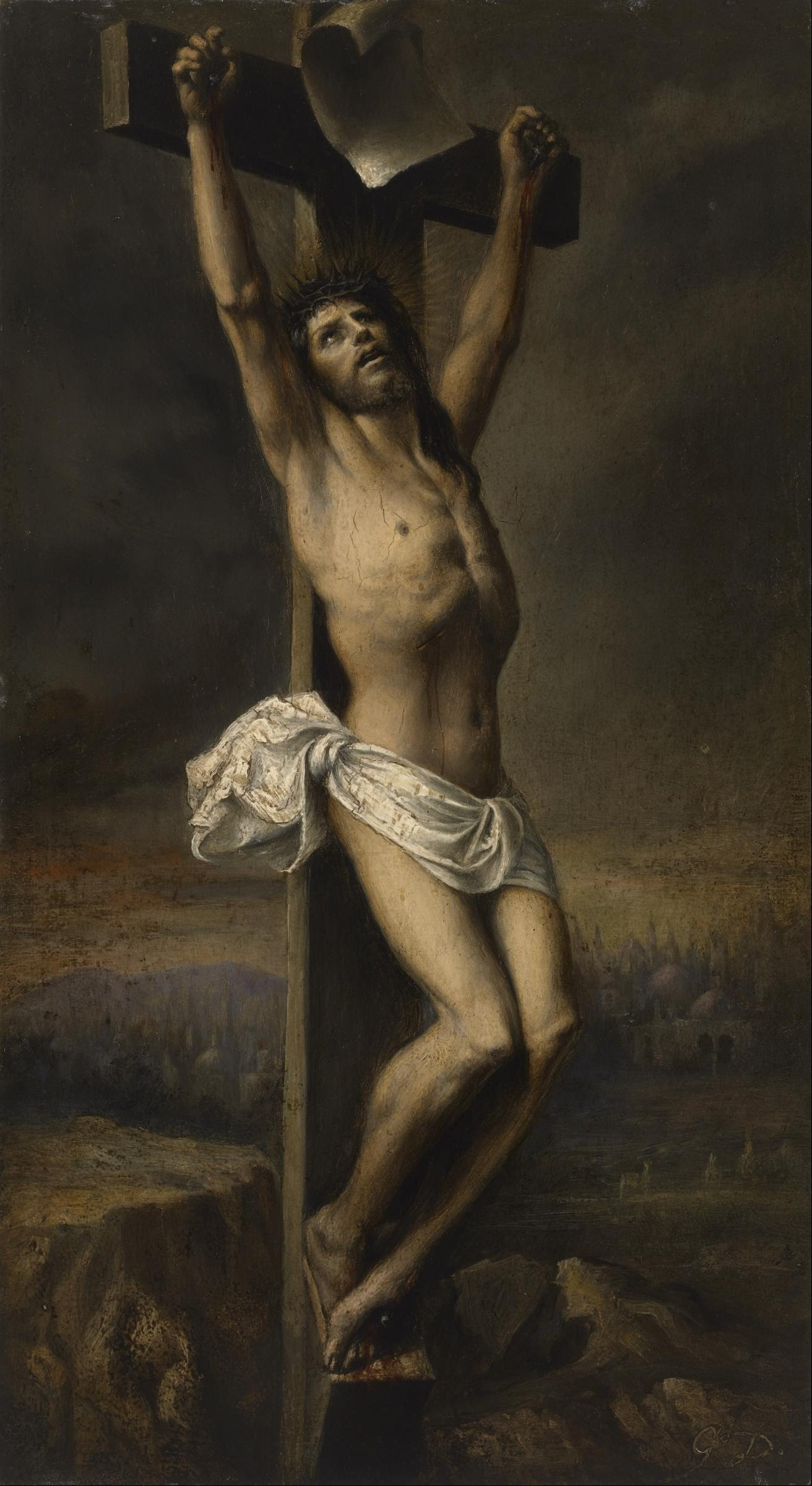 Love 
God always “commits his will to the true good of another.”
Name: Yahweh Roi “God is my Shepherd” יהוה ראי
1 John 4:7-8
Attributes of God - Communicable
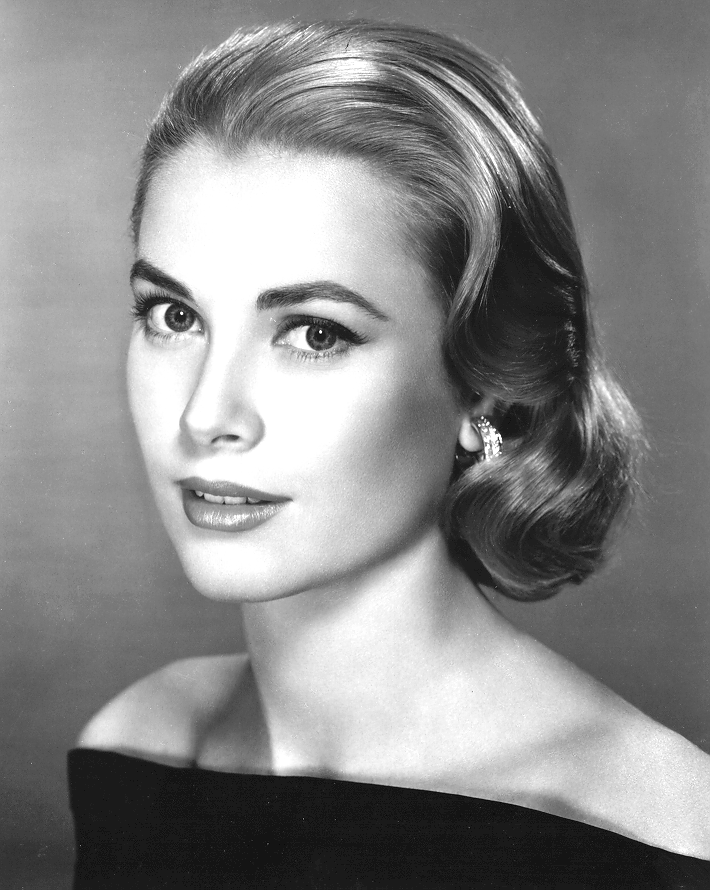 Grace
God always provides beyond what is required/expected.
Name: Yahweh Jireh “God will Provide” יהוה יראה
Ephesians 2:8
Attributes of God - Communicable
other possible communicable attributes
Truth
Righteousness
Knowledge
Will
Triunity of God
One-ness
Deuteronomy 6:4
Exodus 20:3
Isaiah 45:14
1 Corinthians 8:4-6
Ephesians 4:3-6
James 2:19
Triunity of God
One-ness
Deuteronomy 6:4
"Hear Israel, the Lord our God, the Lord is one.”
“one” – echad “only, alone”
Triunity of God
One-ness
Isaiah 45:14
“Surely, God is with you, and there is none else, No other God.”
alternatively “nothing is beside God.” 
comment on God’s singularity in existence
Triunity of God
One-ness
1 Corinthians 8:4-6
”There is no other God but one.” 
Allusion to Deut 6:4
Triunity of God
One-ness
1 Corinthians 8:4-6
“yet for us there is but one God, the Father, from whom are all things and we exist for Him; and one Lord, Jesus Christ, by whom are all things, and we exist through Him.”
Early hymn
Is this a contrast or a complement?
Triunity of God
Three-ness
Deity of “the Father” 
Jhn 6:27; 1 Pet 1:2; 1 Cor 8:6
Deity of “the Son”
Heb 1:3-4; Matt 1:21-23; Jhn 1:1; 8:58; 10:30; Col 1:15
Deity of “the Spirit”
Acts 5:3-4; 1 Cor 2:10; 6:19
Triunity of God
Other Contributing Passages
Matthew 28:19
Matthew 3:16-17
2 Corinthians 13:14
***1 John 5:7***
Triunity of God
History
Early Fathers (100-150AD)
The Apologists (150-300AD)
The Theologians (300-600AD)
Triunity of God - History
Early Church Fathers (100-150AD)
Weren’t concerned with the doctrine
Fighting Gnosticism
Affirmed “Jesus is Lord.” 
Followed Apostles Creed
“Creed” credo (lat) “I believe”
Triunity of God - History
Gnosticism
Secret knowledge
Matter is evil, spirit is good
Dualistic philosophy
Jesus wasn’t really a historical human
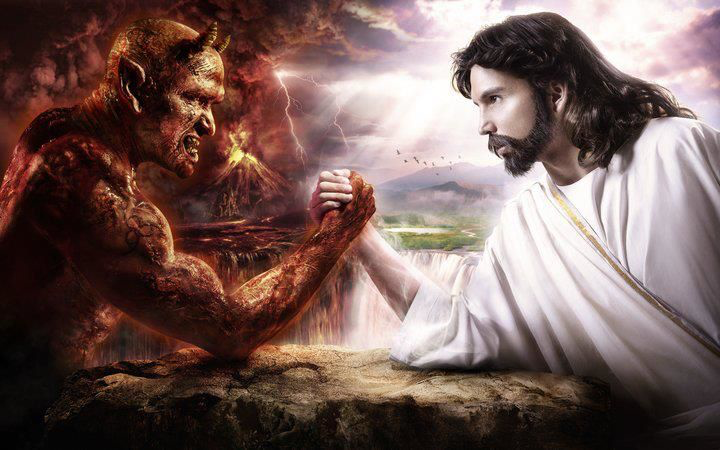 Triunity of God - History
Early Church Fathers (100-150AD)
Weren’t concerned with defining trinity
Fighting Gnosticism
Affirmed “Jesus is Lord.” 
Followed Apostles Creed
“Creed” credo (lat) “I believe”
Triunity of God - History
Early Church Fathers (100-150AD)

I believe in God, the Father almighty,
creator of heaven and earth.

I believe in Jesus Christ, his only Son, our Lord,
Triunity of God - History
Early Church Fathers (100-150AD)

who was conceived by the Holy Spirit
and born of the virgin Mary.
He suffered under Pontius Pilate,
was crucified, died, and was buried;
he descended to hell.
Triunity of God - History
Early Church Fathers (100-150AD)

The third day he rose again from the dead.
He ascended to heaven
and is seated at the right hand of God the Father almighty.
From there he will come to judge the living and the dead.
Triunity of God - History
Early Church Fathers (100-150AD)

I believe in the Holy Spirit,
the holy catholic (universal) church,
the communion of saints,
the forgiveness of sins,
the resurrection of the body,
and the life everlasting. Amen.
Triunity of God - History
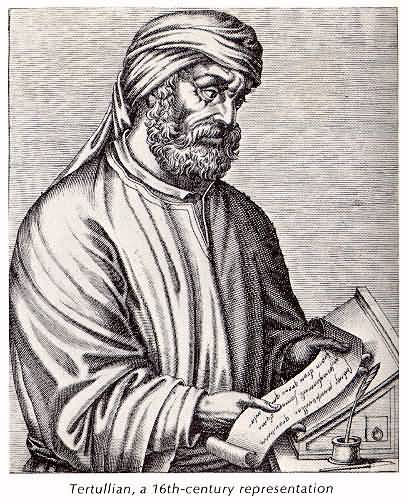 The Apologists (150-300AD)
Development of language, but not concepts
Tertullian coins “trinity” “person” “substance”
Fighting Modalism
Setting the stage for the theologians
Triunity of God - History
Modalism
God is only one person
The one person of god appears in three forms
When God is the Father, he’s not the son or the Spirit, etc. 
Babylon Bee Article
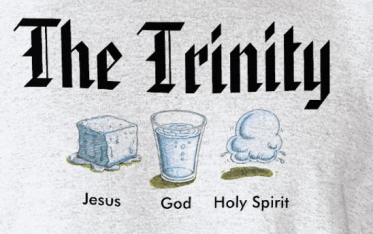 Triunity of God - History
The Theologians (300-600AD)
Nailing down concepts
Fighting Arianism and Tri-theism
Council of Nicaea (325AD)
Nicene Creed
Triunity of God - History
Arianism
Jesus wasn’t always the son of God
Jesus didn’t have full divinity
Jesus was “God-like”
Jesus was the first thing God created (Col 1:15)
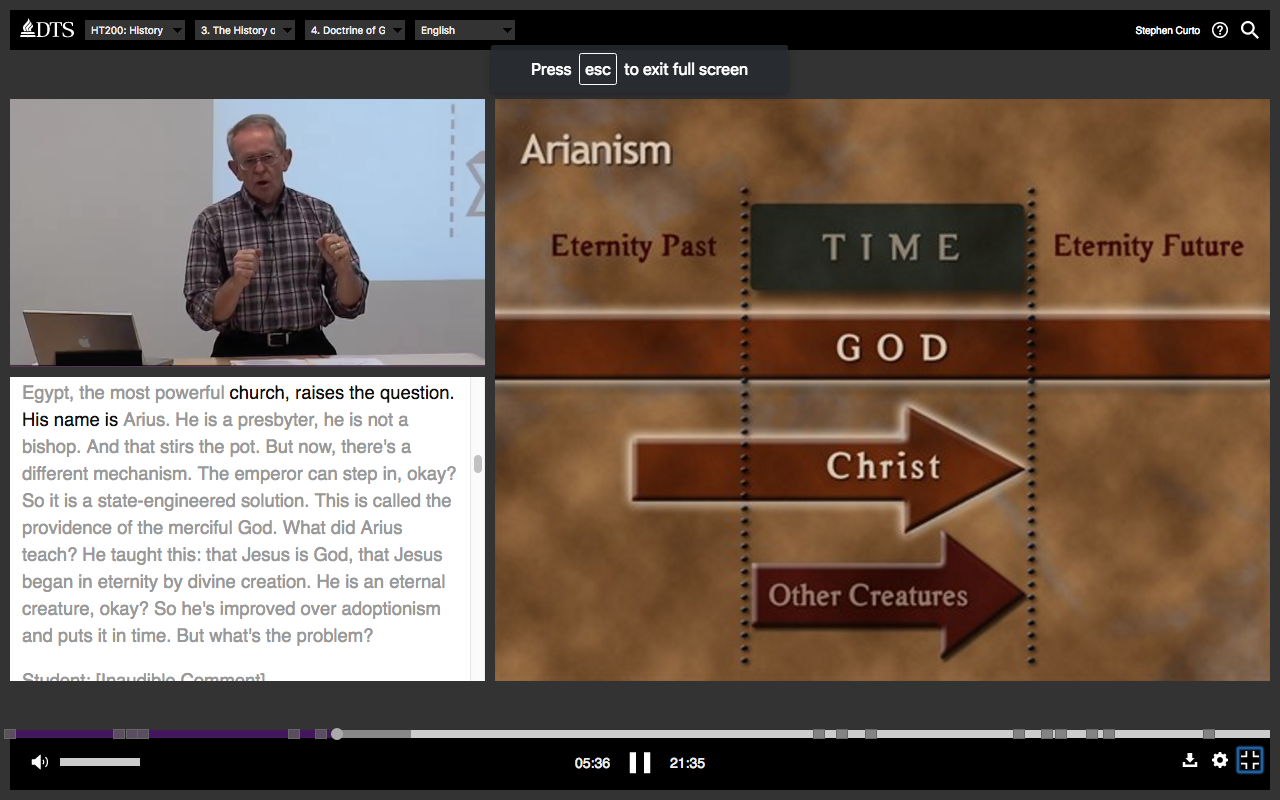 Triunity of God - History
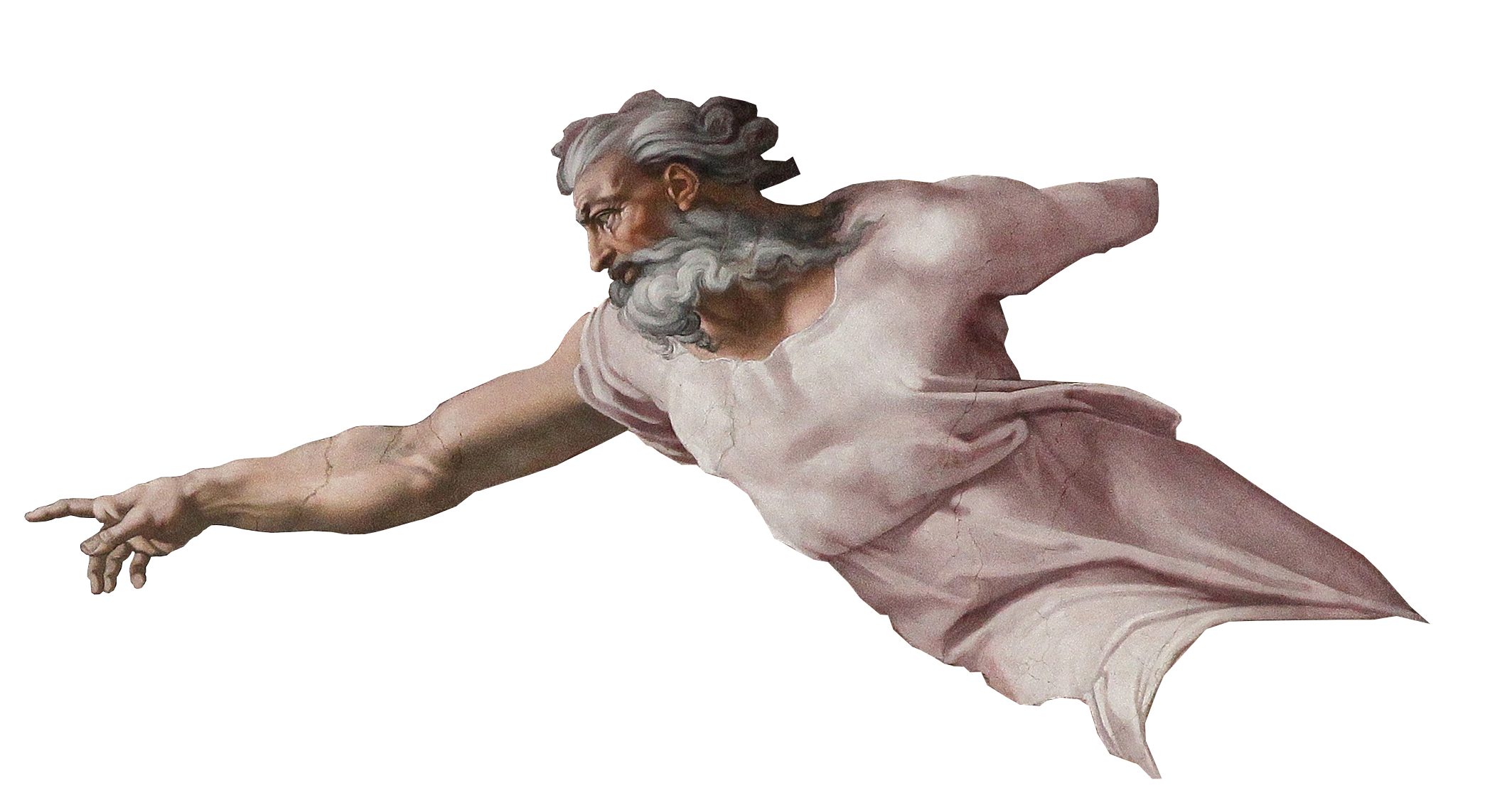 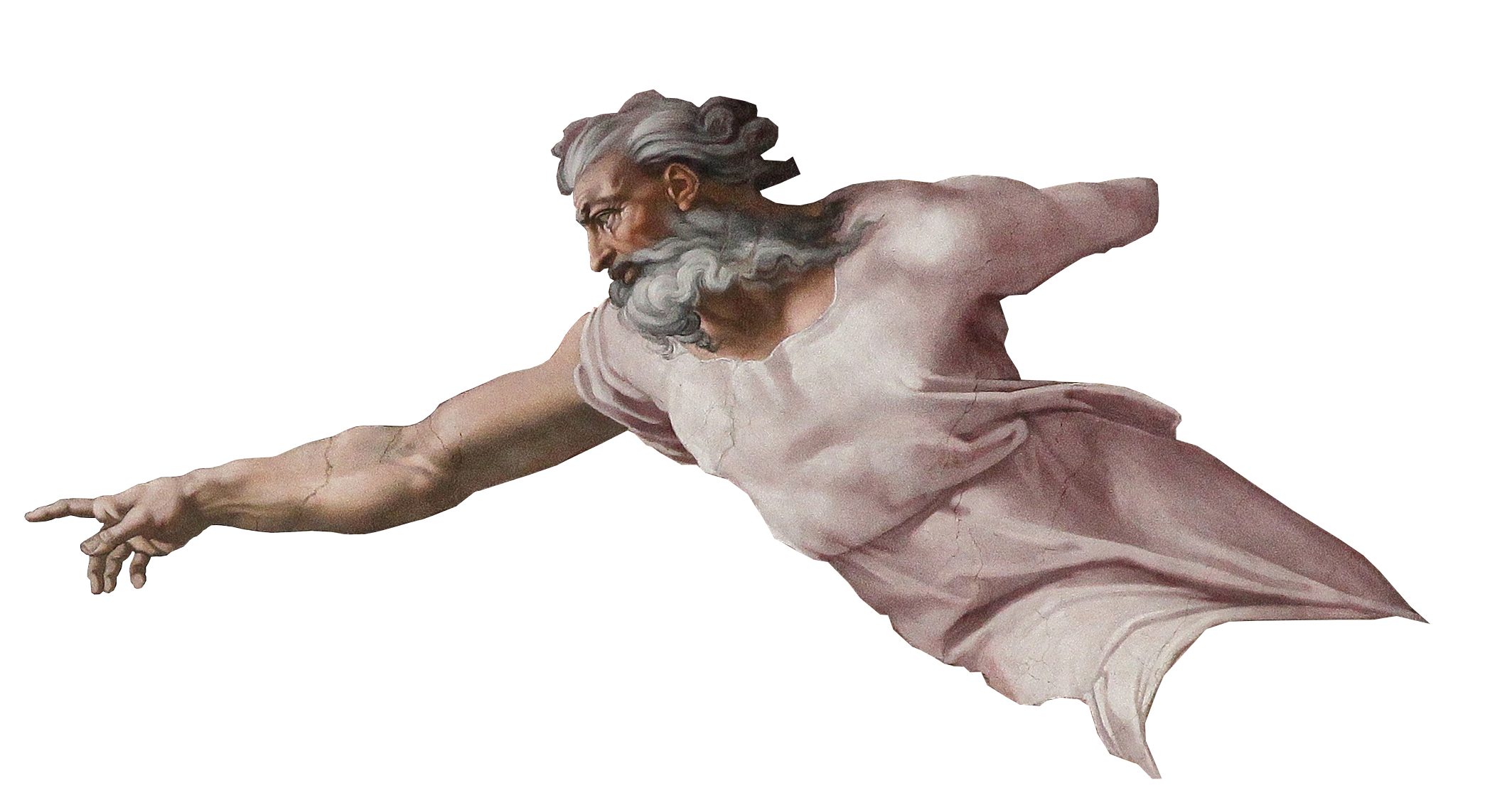 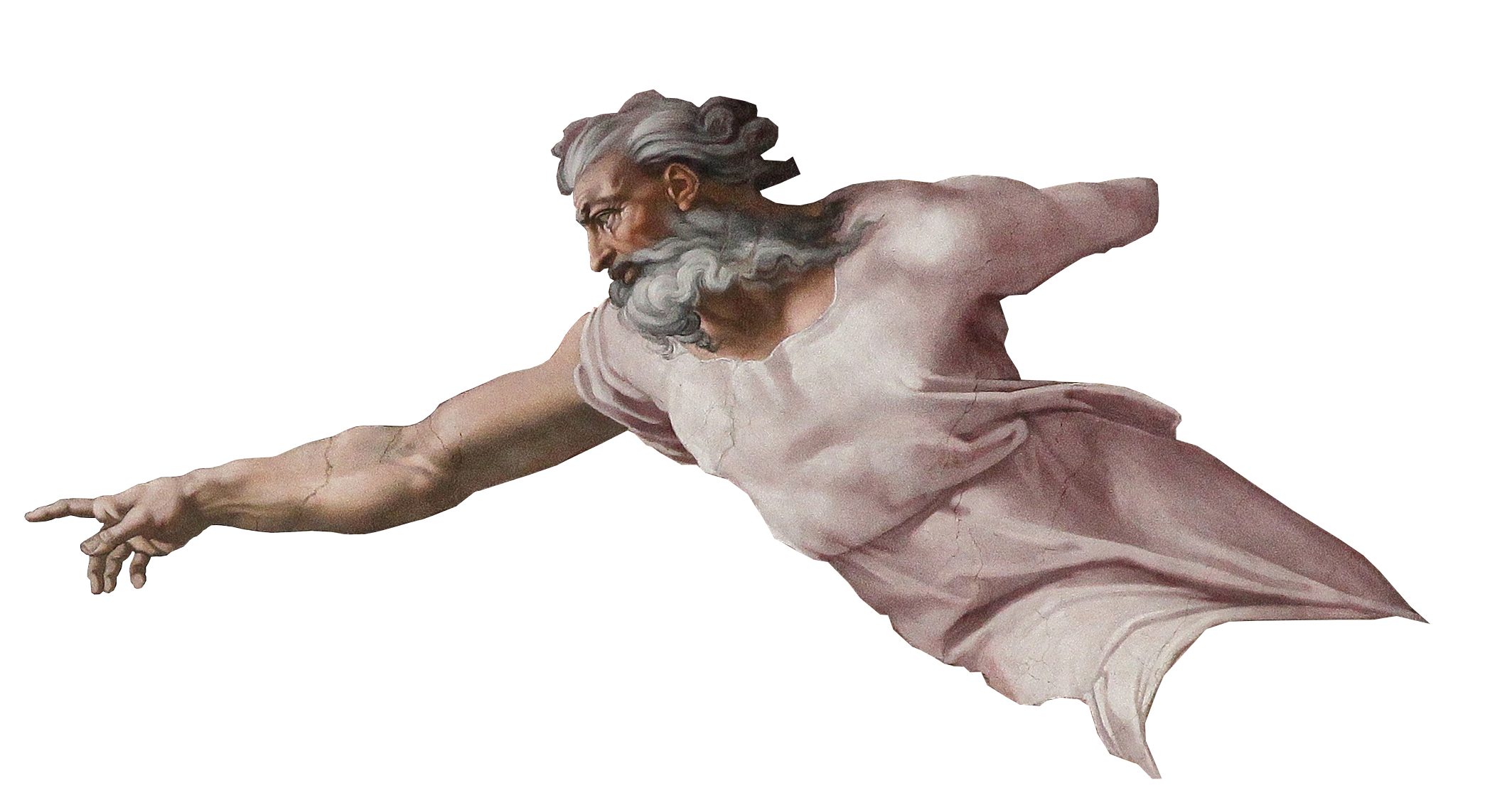 Tri-theism
There are three different Gods, with three different essences
Triunity of God - History
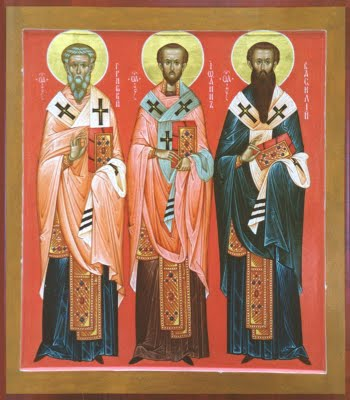 The Theologians (300-600AD)
Weaknesses of Nicene council
Creed of Constantinople (381AD)
The three Cappadocians work on definitions
Athansius’s Creed
Triunity of God
Subordinationism
Conclusion
3 qualities to affirm
3 heresies to deny
TRINITY
(Tri-Unity)
Diversity
Unity
Tritheism
Modalism
Equality
Triunity of God
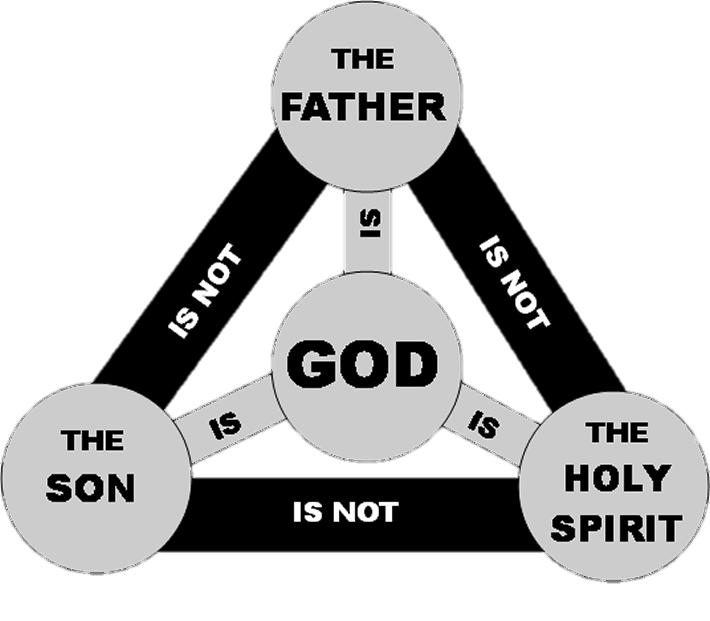 Conclusion
3 persons
1 essence
Triunity of God
Conclusion
Compare Creed of Constantinople and Creed of Nicaea
Look at Creed of Athanasius